Intravenous Therapy Documentation: Improving Communication and Patient Safety
Kayla Kane MSN, FNP-C
University of Detroit mercy
Introduction
Emcura Immediate Care 
Emcura Integrative 
Primary and Urgent Care setting
IV therapy – possible complications & benefit of doing outpatient 
No current electronic template for documentation on IV administrations
Increase communication between providers while increasing patient safety
[Speaker Notes: For a quick introduction, this project took place at Emcura immediate care. Emcura has another company called Emcura integrative that has naturopathic physicians who practice here. However, the focus was on the primary and urgent care setting patients received intravenous or IV therapies. Previously, Emcura lacked an electronic template for documentation of IV administration. IV therapy has many benefits that we will discuss later in the presentation but also many risks and complications. Therefor, proper documentation would not only increase communication between providers but also increase patient safety.]
Background
7.9% yearly increase of urgent care centers in US (IBISWorld, 2022) 
IV infusion centers outpatient
Emcura Immediate Care – Primary and Urgent Care patients 
IV administrations
Hydration vs. Non-hydration IVs 
Communication between providers 
Patient Safety 
Required documentation points 
AllScripts EHR for all documentation – previous paper templates 
Nursing Standards
[Speaker Notes: Emcura Immediate care is a privately owned group of urgent and primary care centers located in southeast Michigan. Currently there are four locations in Bloomfield Hills, Grosse Pointe, Northville, and Royal Oak. The providers prefer to bring a patient centered, holistic, integrative, and natural approach to medicine. Many times, the team of providers are ordering IV infusion therapies for their chronically or acutely ill patients requiring hydration or a boost in electrolytes/vitamins/minerals. For this project, the two IV categories will be separated into hydration vs. non-hydration therapies. Hydration IVs can be billed to insurances while the non-hydration IVs are paid for out of pocket and are collected prior to administration. Whether processing through insurance or out of pocket expenses, documentation remains crucial for legal purposes, communication between providers, and patient safety. For Emcura specifically, they use the AllScripts EHR. This is where all documentation for encounters occurs. Providers found this project necessary because their previously in place paper templates were not being utilized and many key documentation points were being missed when charting electronically. 
As far as a nurse or advance practice nurse implication, documentation is vital. Nurses are responsible for assessing and ensuring patient safety. As mentioned by Rosenthal (2005), careful documentation can help protect the license of the individual performing the IV administration from a legal standpoint. We will touch further on the national infusion center association guidelines during the literature review.]
Number of IV administrations at Emcura 2021
[Speaker Notes: In order to get an understanding of the frequency of Iv administrations, an audit was done for the year of 2021. This was completed with the help of the billing department along with using the MindBody application which is platform Emcura uses for sales of supplements and services.]
Significance
IV administrations growing 
$22.8 billion in 2020, expected to reach $37.5 billion by 2030 (QY Research, 2022) 
Aging population with increase in chronic illnesses (CDC, 2022)
Risks of complications during administrations 
Infection, phlebitis, infiltration, and extravasation (Dychter et al., 2012) 
For 2021: 34 hydration and 132 non-hydration, during COVID 19 Pandemic @ Emcura
Documentation guidelines  - Center for Medicare and Medicaid Services (CMS) Nursing Standards
[Speaker Notes: “According to QY Research Medical, the Intravenous Therapy and Vein Access Market size was accounted at $22.8 billion in 2020 and is expected to reach $37.5 billion by 2030” (QY Research, 2022). This rise could be correlated to the aging population and increase in chronic illnesses. Shifting into the importance of a documentation tool for these Iv therapies, there are potential risks and complications that may arise. For example, infiltration, phlebitis, abscess, cellulitis, bleeding, allergy and skin necrosis. While administering IV infusions, there are documentation guidelines that need to be followed according to the Medicaid and Medicare Coverage Database (CMS, 2020). Aside from coding the visit with certain current procedural terminology (CPT) codes based on duration of infusion times (96360 and 96361), the CMS also outlines certain documentation specifications, such as an assessment, vital signs, history, and medical necessity for therapy (CMS, 2020).]
Clinical Question
In patients receiving intravenous therapy at Emcura (P), what is the effect of an electronic documentation template (I) on increasing communication and patient safety (O) compared to no intervention (C) within 2 months?
Literature Review
Efficiency 
Reese et al., (2021) – migraine treatment therapy in outpatient clinic vs in hospital decrease time and money spent 
Dohse (2007) – having medical records and information readily available
Documentation Requirements 
Complications and risks with each infusion 
Charting in electronic health record (Trentadue et al., 2020) 
National Infusion Center Association (NICA) minimum standards for outpatient infusions (2019)
Center for Medicare and Medicaid Services (CMS) – current procedural terminology (CPT) codes 
Patient Satisfaction 
Duration length of IV infusions Hu et al., 2022; Reese et al., 2021)
[Speaker Notes: A literature review was conducted to find necessary documentation points for intravenous therapy. This review was not limited to the outpatient urgent care setting but to IV infusions in general. The search was organized on PubMed and CINAHL for free full text articles from 2005 to present. Unfortunately, there were an extremely limited number of articles that fit the search criteria regarding urgent care clinics. By expanding the date range outside of the usual five-to-seven-years, two more articles were obtained to emphasize the importance of documentation and quality improvement. In all, there were 7 articles used in the literature review. The following are the three themes found during the literature review. 
Efficiency - Several studies suggest that infusion therapy administered in an outpatient clinic saves the patient significant time and money when compared to the hospital or emergency department setting. In the study by Reese et al. (2021), receiving standard migraine therapy infusion treatments in an outpatient clinic versus a hospital, the mean duration of the visit was reduced from 6.24 hours to 2.51 hours, along with the average cost of the visit being reduced from $10,375 to $962. Dohse went on discuss that ambulatory infusion centers main focus was to run efficiently, profitably and effectively. They contributed this to having all medical records at hand and easily accessible so that the entire healthcare history of patients were at their fingertips. 
Documentation Requirements - The literature supports that proper documentation is vital in providing safe and efficient care to patients. Documentation also helps track possible complications as discussed previously. The article by Trentadue et al. discussed charting in the electronic health record and the use of an avatar for documenting lines and drains. The National infusion center association also discussed minimum standards for infusions inpatient/outpatient. ). The national infusion center association stated the following must be collected and documented pre- and post-infusion: “Temperature, blood pressure, heart rate, oxygen saturation, respiratory rate”  along with consent and a physical assessment of the patient. 
As for patient satisfaction, patients identified the duration length of IV infusions outpatient as the greatest benefit. However, another article discussed that receiving outpatient infusions also bring complications with travel, accessibility, and appointment scheduling.]
Organizational Assessment
[Speaker Notes: For this project, an organizational assessment was completed. 
Emcura Immediate Care has many strengths including having recently expanded to multiple locations throughout Southeast Michigan. They also have the referrals from the Emcura integrative portion. The overseeing physicians are very active in the care provided to the patients. Also, the age of patients ranges from 6 months to 95 years old.

However, with expansion of business comes new employees and new providers. While some providers come with experience, others may be limited or have recently graduated.  New providers and staff are trained on the job for multiple weeks until they are able to safely practice independently. 

Opportunities for Emcura are that they accept differing insurances depending on urgent care vs primary care patient status. They range from commercial to private to government policies. While most insurances cover hydration IVs, there is low reimbursement for the time and monitoring needed/given to these patients. Insurances do not cover non-hydration Ivs. There is also the possibility of opening a clinic for solely IV visits and incorporating that into a mobile or at home IV therapy company 

As for threats to Emcura, urgent care facilities numbers are constantly fluctuating. Emcura has the threat of losing customers to their surrounding private or hospital owned urgent care facilities. Finally, as IV therapies increase, the number of infusion clinics and mobile infusion companies have increased. Previously, there have been no reported problems or adverse events during IV administrations, therefor creating the electronic template was for preventative measures.]
Purpose
IV therapy growing intervention
Business continues to expand
Aging population with chronic illnesses
Lack of literature on outpatient IV documentation guides 
Creating the tool would be establishing the foundation for this population and setting
[Speaker Notes: Maintaining proper and adequate documentation is crucial to ensure communication between team members, coordinating care, decision making, and improving data tracking, along with patient safety and outcomes. This process improvement project focused on implementing a standardized electronic documentation template for intravenous therapies at Emcura Immediate Care.]
Theoretical Framework
Plan Do Check Act (PDCA) cycle by Walter A. Shewhart 
Process is iterative 
Encompasses fundamental questions when paired with Institute for Healthcare Improvement (IHI) model
[Speaker Notes: The theoretical framework used to guide this project was the plan do check act or PDCA cycle by Walter Shewhart. The PDCA cycle is a commonly used to improve planning and processes in the field of quality management. It is often referred to as a rapid improvement cycle because of how frequently it is used to instill quick change. The cycle is an iterative and non-congruent cycle. The PDCA also encompasses the fundamental questions when paired with the institute for healthcare improvement or IHI model. It ais to answer the following three questions. 
What are we trying to accomplish? How will we know that a change is an improvement? What change can we make that will result in improvement?”]
Methods/DesignData collection
Quality and process improvement and PDCA 
IRB 
EHR documentation template 
Audit tool 
Electronic survey for providers  - blind and voluntary for participation 
No direct or indirect patient risk
[Speaker Notes: Using the PDCA, this quality and process improvement project was implemented. This project was approved per the Institutional Review Board (IRB) at the University of Detroit Mercy. Additional approval was also obtained from the owners of Emcura Immediate Care.

Prior to implementation, the following were completed as part of the planning process: the organizational assessment, literature review of evidence, determining the significance to Emcura, creating the provider survey, turning the paper templates into an electronic template with the help of Emcura’s IT support and creation of the data extraction tool.

Then, once the electronic documentation template was created, the AllScripts IT team was consulted along with the organizational expert to ensure it was user friendly and included all necessary documentation points. Next, the education was distributed to the providers via text message on the GroupMe platform. The pre-implementation provider survey was conducted. The chat audit data extraction tool was used to collect pre-implementation data for December 2022 and January 2023. Implementation of the template was initiated March 2023. Post-implementation documentation data was collected for March and April 2023 using the same data extraction tool. The post-implementation provider survey was distributed. 

For the purpose of this quality improvement project, there is neither direct nor indirect risk to patients who will have documentation on their IV therapy in the EHR with this intervention. Participation of the survey will be voluntary and blind.]
Method/Designdata analysis
Chart audits for outcome measurements
Pre and post provider perception survey 
Statistical methods
Cost/Sustainability/Implication
[Speaker Notes: Once chart audits were completed and data was collected, it was placed into a bar chart comparing pre and post implementation documentation points. 
Completion refers to whether that documentation point was written in the chart for that encounter or not. 
As for the provider survey, the pre-implementation survey was distributed via surveymonkey.com. However, due to having more than 10 responses, there was a cost of $70 to access the remaining results. Therefor, when the post-implementation surveys were distributed, google forms was used to decrease cost. All responses were kept anonymous. The results were kept by myself the project lead in the PDF and excel file provided by the sites. 
The AllScripts EHR was already in place and established. There was no extra costs or purchasing of software to create this template. The template created was automatically implemented alongside the previously made templates. This template will be sustainable to Emcura as long as they use the AllScripts EHR.]
IV template in Ehr (.IV)
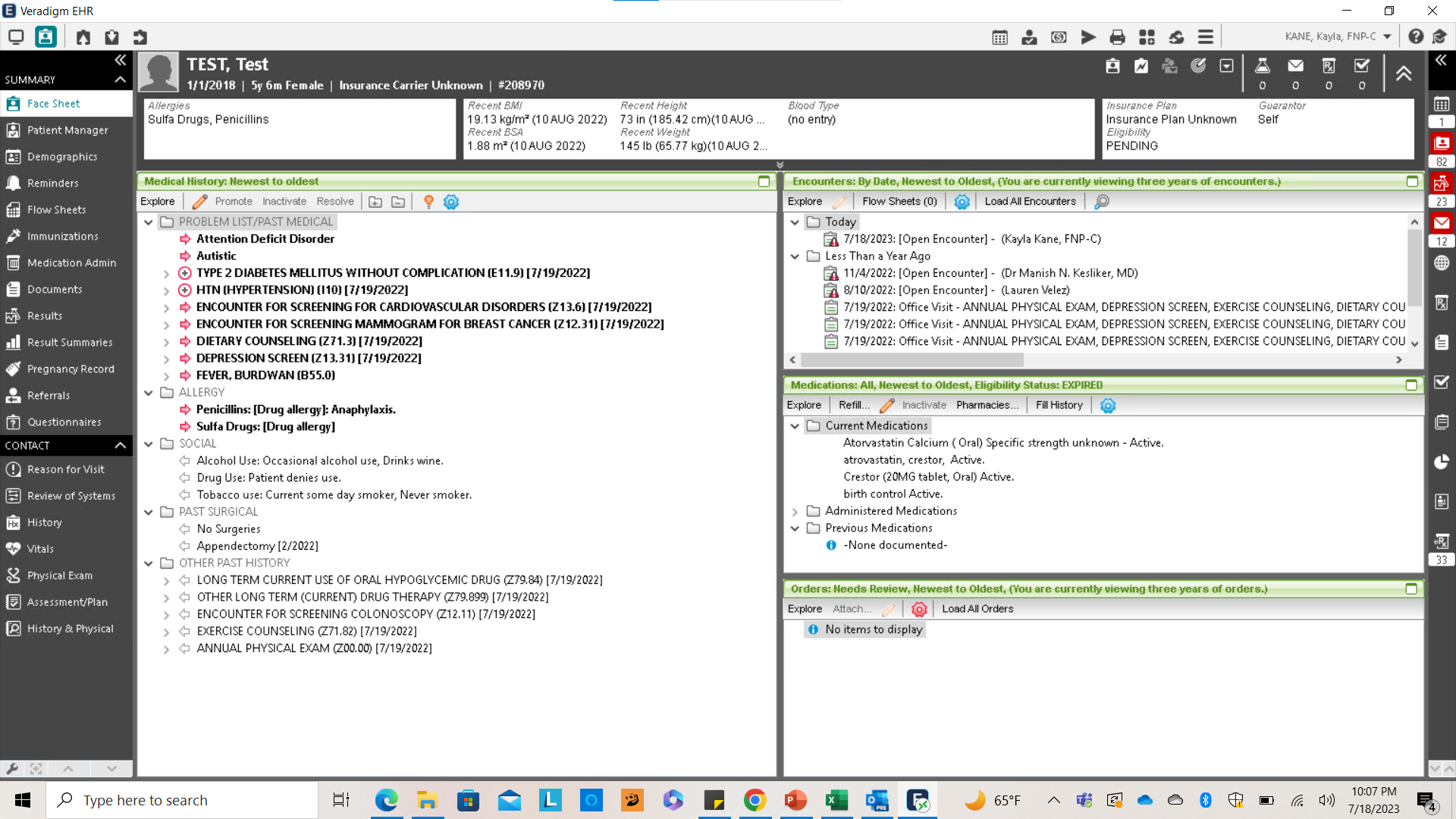 [Speaker Notes: Lets move to the creation of the IV template. Using the already in-place Allscripts EHR software in combination with the current literature evidence, a template was created for IV documentation. Consultation with AllScripts IT team was done to determine the best process for creating a template in the current EHR. This template included the necessary reason for visit, review of systems, physical exam, and assessment/plan with proper billing codes.]
IV template in Ehr (.IV)
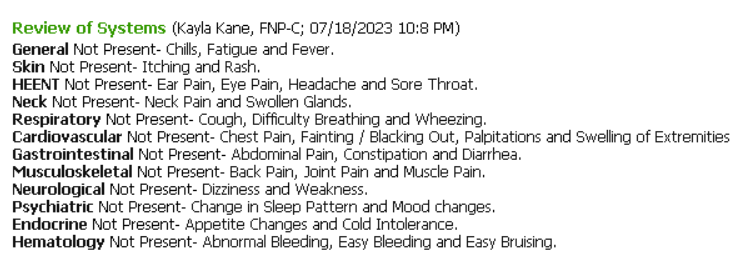 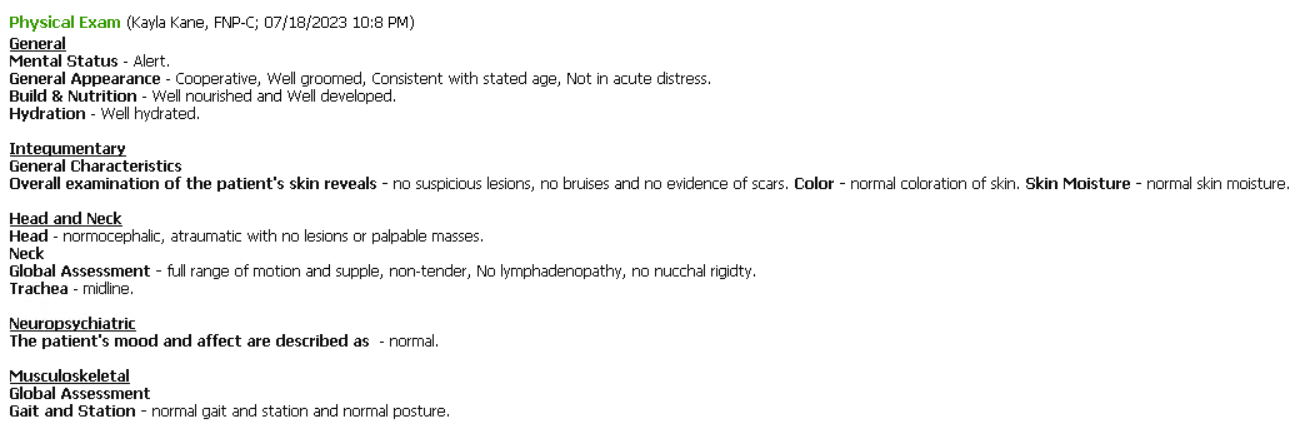 [Speaker Notes: The review of systems and physical exam listed all body systems within normal limits so if there was an abnormal finding or complaint, this would have to be altered on an individual basis. Patient specific history and vitals were also manually inputted into the template for each encounter.]
IV template in Ehr (.IV)
Patient gave verbal consent to place IV and give hydration. Under sterile conditions, tourniquet was applied to patient's arm. Vein was found in area was cleansed with alcohol pad. Needle was inserted, a flash of blood was obtained and the catheter was inserted into the vein successfully. Blood was drawn back to ensure vein placement. Tourniquet was removed from patient arm. IV fluids were hooked up to the catheter. IV fluids running without complication. Patient tolerated procedure well. 

Gauge of IV inserted: 

Location of Iv inserted:  

# of attempts: 

Infusion received (ex. NS, Vit C 25 G, Immune Booster, etc.): 

IV start time: 

Blood glucose pre-infusion (if applicable): 

Site description: 

IV end time: 

Blood glucose post-infusion (if applicable): 

Patient tolerated well.
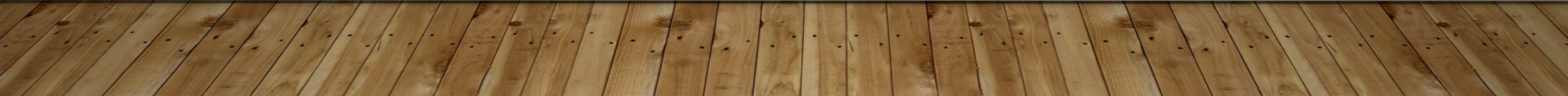 [Speaker Notes: The assessment and plan included the code of moderate dehydration to help with chart auditing in the future even if they were not being billed. Once the template was applied, the provider would have to go to the assessment/plan and type in the created dot phrase. 
A ‘dot’ phrase is a quick-text feature of AllScripts that allows individuals to create and save commonly used free-text that is proceeded by a period. The project team and organizational expert deemed adding ‘dot’ phrases to the template would be the best route of action to ensure all documentation points are accounted for. The period lowercase IV was the dot phrase created and is exhibited on the slide here. The first paragraph gives a written description of the procedure performed by the provider and below it lists the necessary documentation points.]
Provider perception survey
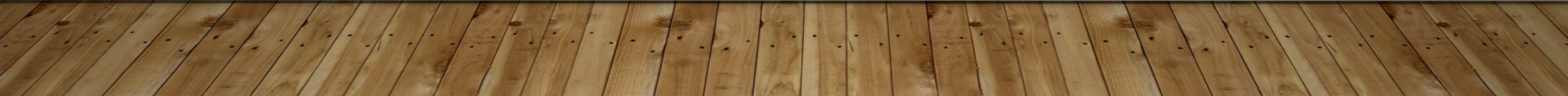 [Speaker Notes: This is the provider survey that was distributed pre and post implementation. It was a 5-point Likert scale and contained seven questions. The same questions were used for both pre and post surveys. 

To make note, questions 5 and 6 specifically ask about communication between providers via documentation which in turn reflects my clinical question previously stated.]
Chart Audit extraction tool
[Speaker Notes: To conduct the chart audit, the above tool was created. This tool focused on the necessary documentation points that were found during the review of evidence. I myself created this tool and kept it in a word document. This tool was used for the pre and post implementation data collection. This word document was later turned into an excel document.]
PRE   POST 
No =

Yes =
Chart audit Documentation Results  & data analysis
Pre-Implementation n = 29
Post-Implementation n = 46
[Speaker Notes: The total number of IV administrations were collected for the two-month periods: pre-implementation (n=29) and post-implementation (n=46). The graph above depicts the completion of documentation points via the chart audit using the tool. Due to the billers being unavailable to conduct this audit, I had to search each day and find the encounters for IV administrations. I then used the extraction tool and performed the audit. The term ‘yes’ was used if the documentation point was written in the encounter. The term ‘no’ was used if the documentation point was missing in the encounter. The graph above was for a side-by-side comparison of the data for pre and post implementation. As you can see, there was a large difference in the total number of IV encounters when comparing pre and post. This caused the data to be skewed which was not expected when collecting data. It was expected to compare pre and post percentages of whether the documentation point was there or not. Running this data showed that the following categories have an increase in percentage: assessment(72 to  89), IV gauge( 75 to 85), and adverse events(93 to 100). Vitals stayed the same percentage (93). And the following decreased in percentage of completion: total number of non-hydration IVs (86 to 78), location of IV (79 to 61), start/end time (66 to 48), # of attempts (66 to 46), and site description (83 to 72). The template was used 40% of the time after implementation.]
Provider Survey results
[Speaker Notes: Moving on to the provider survey results. The table depicts the percentages of responses for each question of the 5-point Likert scale. As you can see here, the total number of responses also varies significantly from pre-implementation being 13 and post-implementation being 8. There was an additional question at first that asked for a unique 4-digit code so that I would be able to compare pre and post surveys from individual responses, however, due to lack of participation this was unable to be performed. Therefore, the data analyzed was generalized totals for each question. The decrease in responses along with the lack of compliance changed how this data was expected to be analyzed. Based on this data, providers were more familiar  with required documentation points,  they also felt like communication between providers increased via documentation, and also felt like there was an easy electronic template to be utilized. 
All questions had an increase in their Likert scale response that helped support this.]
Analysis
Increase in completion for the following documentation points: 
Assessment 
Gauge
Adverse events 
Increase in providers perception of communication with IV documentation 
Educational and informative QI project
[Speaker Notes: When analyzing these raw percentages, one must take into consideration the large variance in total encounters for the total n for pre and post. However, it can be said that once the implementation of the template was conducted, that multiple documentation points completion increased. Whether there is a correlation to template use versus completion cannot be determined at this time. Continuing the research and data collection along with education for the providers, may show an increase in the completion of documentation points even further. Stressing the importance of these documentation points from a legality standpoint may increase compliance as well. There was an increase in provider perception and familiarity of IV documentation. Majority of quality improvement is education and aiming to improve current processes, deeming this project a success.]
discussion
Template used 18 out of 46 possible (approximately 39%) 
Other outpatient infusion settings
Billing to insurance  - need documentation for proper reimbursement 
Laying the foundation for further research 
Doctor of Nursing Practice (DNP) Essentials 
Essential II: Organizational and Systems Leadership for Quality Improvement and Systems Thinking
Essential III:  Clinical Scholarship and Analytical Methods for Evidence-Based Practice 
Essential IV: Information Systems/Technology and Patient Care Technology for the Improvement and Transformation of Health Care
[Speaker Notes: While the use of the created EHR template for these administrations was 18 out of 46 times (approximately 39%), conclusions were unable to be drawn on whether the template specifically  increased documentation point completion. 
This template may be considered in other outpatient infusion settings, especially if those infusions are being billed to insurance. While the EHR may differ, it would lay a foundation of required documentation points for billing, provider communication and patient safety.  While this project allowed me to complete all DNP essentials in a small way, essentials 2, 3, and 4 were the main focus. As indicated by their titles, these three essentials focused on quality improvement in health care along with using evidence-based practice and information systems/technology to transform health care.]
Limitations and bias
Project leader
Change in n for documentation data  (29 vs. 46) and provider survey (13 vs. 8)
Compliance and cooperation
Template used 18 out of 46 possible IV encounters
Post-implementation provider survey down 5 responses 
Billing department unavailable
[Speaker Notes: This quality improvement project had potential bias and limitations. The project leader was also a provider documenting IV administrations during entire project timeline, along with providing continuous education and guidance on the project. Also, there was a substantial difference in n for the pre- and post-implementation chart audit data and provider survey. The template created was used 18 out of 46 times which showed suboptimal participation. Another limitation would be linked to the billers being unavailable. This caused an increase in difficulty for the chart auditing process and could have led to an inaccuracy to the exact number of IV documented charts audited. Due to these limitations, the results may have been influenced. To prevent future bias from appearing in projects, eliminating the project lead documentation from the data may result in more accurate calculations, however, it is often beneficial to have the project leader be part of quality improvement projects to help with compliance and by in.]
conclusion
Emcura Immediate Care 
Intravenous administration electronic health record template
PDCA cycle  - framework 
Data Results
Chart audit for documentation points
Provider survey
[Speaker Notes: In conclusion, the quality improvement project at Emcura Immediate care regarding intravenous documentation was meant to increase communication between providers via charting and in turn increase patient safety. The project was based around the PDCA cycle framework. One cycle was run to determine the final implementation phase. During this implementation phase, education was presented to the providers and data was collected on the encounters regarding IV documentation pre- and post-implementation of the template created in the EHR. Based on data analysis, while no direct correlation could be made, the template did increase completion of multiple documentation points. This project and template increased provider perception/knowledge of patient safety and communication as evidence by the provider survey. The documentation points necessary for IV charting are important to allow for sufficient communication via charting, which in turn increases patient safety. Overall, this was a successful quality improvement project that can continue to be used while the AllScripts EHR is utilized at Emcura.]
Butts, J. B., & Rich, K. L. (2018). Philosophies and theories for Advanced Nursing Practice (third ). Jones & Bartlett Learning. PDCA cycle: Deming Cycle. Expert Program Management. (2022, February 4). Retrieved July 19, 2022, from https://expertprogrammanagement.com/2022/02/pdca-cycle/
Centers for Medicare & Medicaid Services (CMS). (2020, May 7). Billing and coding: Hydration Services. Retrieved October 11, 2022, from https://www.cms.gov/medicare-coverage-database/view/article.aspx?articleid=54635 
Center for Disease Control and Prevention (CDC). (2022, September 8). Promoting health for older adults. National Center for Chronic Prevention and Health Promotion. Retrieved November 17, 2022, from https://www.cdc.gov/chronicdisease/resources/publications/factsheets/promoting-health-for-older-adults.htm#:~:text=Aging%20increases%20the%20risk%20of,diabetes%2C%20arthritis%2C%20and%20cancer.
Chaudhary, M. K., Dhakaita, S. K., Ray, R., & Baruah, T. D. (2020). Local complications of intravenous access - an often underestimated entity. Journal of family medicine and primary care, 9(12), 6073–6077. https://doi.org/10.4103/jfmpc.jfmpc_1649_20
Dohse, L. K. (2007). Nine ways to improve efficiency in an ambulatory infusion center. Community Oncology, 4(1), 33–34. https://doi.org/10.1016/s1548-5315(11)70020-1
Dychter, S. S., Gold, D. A., Carson, D., & Haller, M. (2012). Intravenous therapy. Journal of Infusion Nursing, 35(2), 84–91. https://doi.org/10.1097/nan.0b013e31824237ce
Gorski, Lisa A. MS, RN, HHCNS-BC, CRNI®, FAAN; Hadaway, Lynn MEd, RN, NPD-BC, CRNI®; Hagle, Mary E. PhD, RN-BC, FAAN; Broadhurst, Daphne MN, RN, CVAA(C); Clare, Simon MRes, BA, RGN; Kleidon, Tricia MNSc (Nurs. Prac), BNSc, RN; Meyer, Britt M. PhD, RN, CRNI®, VA-BC, NE-BC; Nickel, Barb APRN-CNS, CCRN, CRNI®; Rowley, Stephen MSc, BSc (Hons), RGN, RSCN; Sharpe, Elizabeth DNP, APRN-CNP, NNP-BC, VA-BC, FNAP, FAANP, FAAN; Alexander, Mary MA, RN, CRNI®, CAE, FAAN. Infusion Therapy Standards of Practice, 8th Edition. Journal of Infusion Nursing: January/February 2021 - Volume 44 - Issue 1S - p S1-S224 doi: 10.1097/NAN.0000000000000396
Hu, E., Shams, M., Shirvani, D., & Badii, M. (2022). Development of a quality assessment tool for outpatient infusion clinics: A literature review and pilot survey. Journal of Infusion Nursing, 45(3), 165–175. https://doi.org/10.1097/nan.0000000000000466
IBISWorld. (2022, August 30). Urgent Care Centers in the US - Number of Businesses 2005–2028. Industry Statistic - United States. Retrieved October 11, 2022, from https://www.ibisworld.com/industry-statistics/number-of-businesses/urgent-care-centers-unitedstates/#:~:text=There%20are%205%2C927%20Urgent%20Care,increase%20of%20 7.9%25%20from%202021. 
Institute for Healthcare Improvement (IHI) (n.d.) How to improve: IHI. Retrieved October 19, 2022, from https://www.ihi.org/resources/Pages/HowtoImprove/default.aspx 
Mathioudakis, A., Rousalova, I., Gagnat, A. A., Saad, N., & Hardavella, G. (2016). How to keep good clinical records. Breathe (Sheffield, England), 12(4), 369–373. https://doi.org/10.1183/20734735.018016
National Infusion Center Association (NICA). (2019, June 19). Nica minimum standards for in-office infusion. Retrieved November 3, 2022, from https://infusioncenter.org/wp-content/uploads/2019/06/2019-06-19-NICA-Minimum-Standards-for-In-Office-Infusion.pdf
QY Research (2022, May 27). Intravenous (IV) therapy and vein access market size, share, report 2021 to 2030. BioSpace. Retrieved November 3, 2022, from https://www.biospace.com/article/intravenous-iv-therapy-and-vein-access-market-size-share-report-2021-to-2030/#:~:text=All%20(745%2C923)-,Intravenous%20(IV)%20Therapy%20and%20Vein%20Access%20Market%20Size%2C,Share%2C%20Report%202021%20to%202030&amp;text=According%20to%20QY%20Research%20Medical,5.3%25%20from%202021%20to%202030.
Reese, O., Wright, C., Sandoval, A., Lebron, B., Dhorajiwala, A., Shepard, A., Viamille, J., Lukas, R. V., & Carroll, K. (2021). “Establishment of an acute headache infusion clinic as an alternative for emergency department care.” Journal of the Neurological Sciences, 423, 117384. https://doi.org/10.1016/j.jns.2021.117384
ROSENTHAL, KELLI RN,BC, ANP, APRN,BC, CRNI, MS. Documenting peripheral I.V. therapy. Nursing 35(7):p 28, July 2005.
Trentadue, M. B., Rafter, D., Weiss, S., & Phelan, C. H. (2020). Utilizing an evidence-based practice approach to examining infusion therapy practices in Non-hospital outpatient ambulatory clinic settings. Journal of Infusion Nursing, 43(6), 351–356. https://doi.org/10.1097/nan.0000000000000394
Wheeler, C., Furniss, D., Galal-Edeen, G. H., Blandford, A., & Franklin, B. D. (2019). Patients’ perspectives on the quality and safety of intravenous infusions: A qualitative study. Journal of Patient Experience, 7(3), 380–385. https://doi.org/10.1177/2374373519843921
References